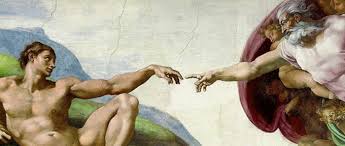 Fin  dall’inizio dei tempi 
Dio cercò  di  stipulare
un’Alleanza con  l’Uomo …
..che  Lui stesso
aveva  creato.
Noè,  costruì l’ Arca
Dio disse:”Quando
l’Arco sarà nelle 
nubi,io lo vedrò
e mi ricorderò del
Patto fra me e ogni
essere vivente”
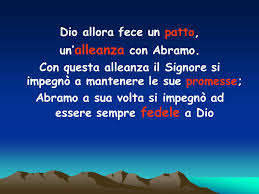 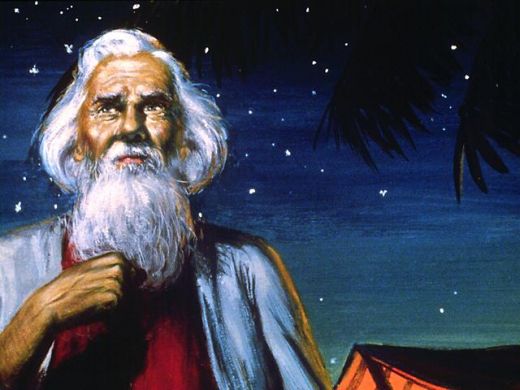 Dio  disse :” Guarda il
cielo e conta le stelle,se
ti riesce. Così sarà la tua
progenie”
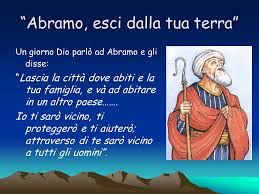 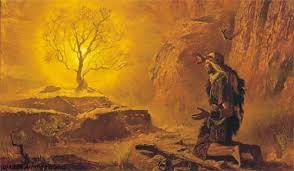 IO SONO 
COLUI 
CHE 
SONO
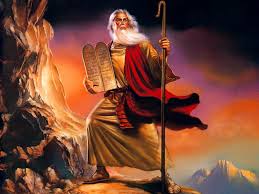 Io sono il Signore,Iddio tuo,che ti ho fatto
uscire dal paese d’Egitto,dalla casa di 
schiavitù
Davide,l’ unto
dal Signore.
Il Signore è mia roccia e mia
fortezza e mio liberatore
è il mio Dio,mi rifugio in lui
Il popolo che 
camminava nelle 
tenebre,vide una grande
luce.
Un virgulto sorgerà dal
tronco di Jesse
sopra di lui si poserà
lo Spirito del Signore
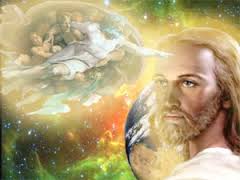 Dio disse:” Questo è il
mio figlio diletto,nel
quale,mi sono compiaciuto”